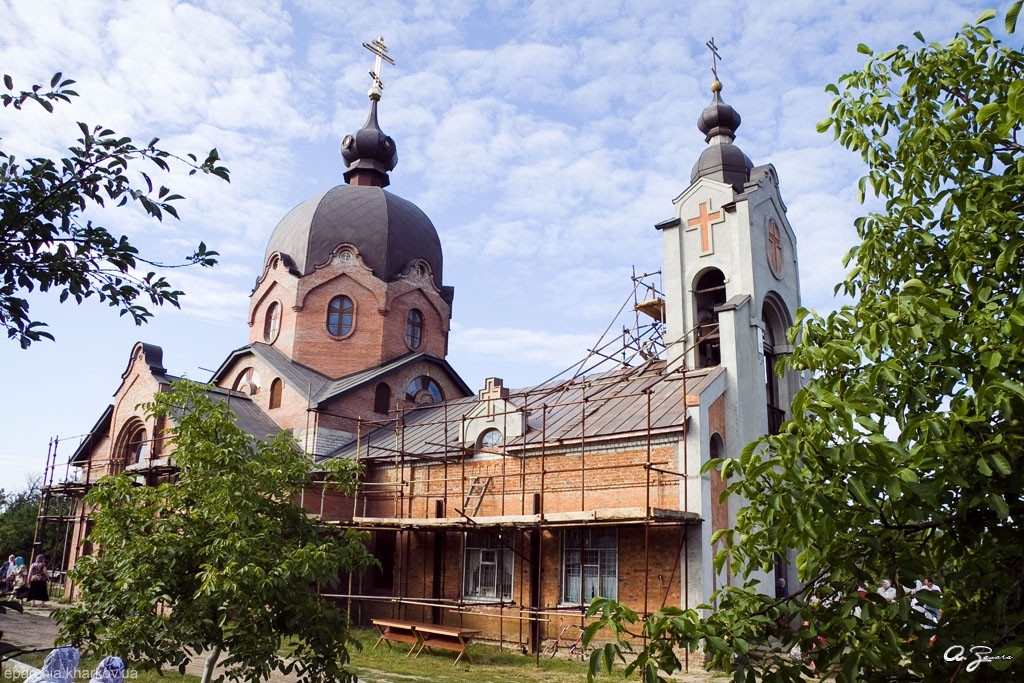 Внутреннее 
устройство храма
ПРАВОСЛАВНЫЙ 
ХРАМ
СКИНИЯ
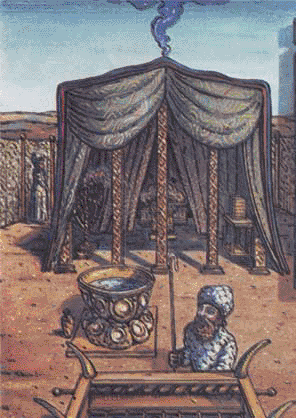 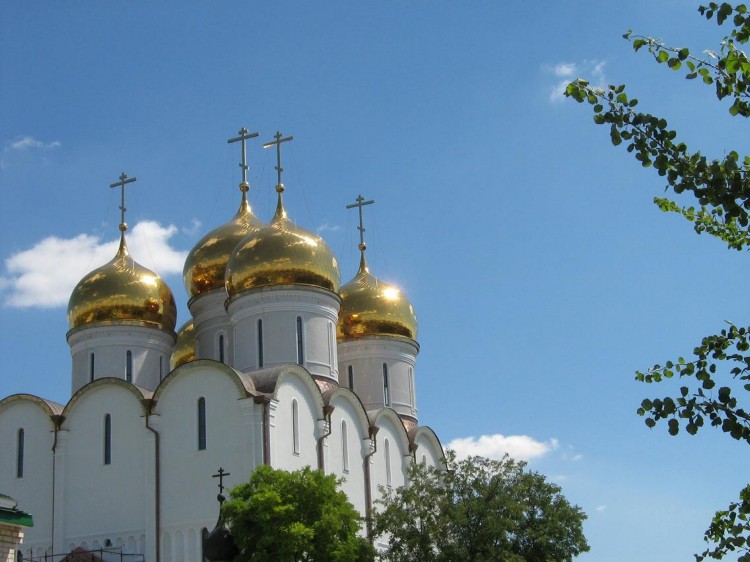 Скиния
Ветхозаветный
 храм
Большой кожаный шатер
Святое Святых
Святилище
Двор
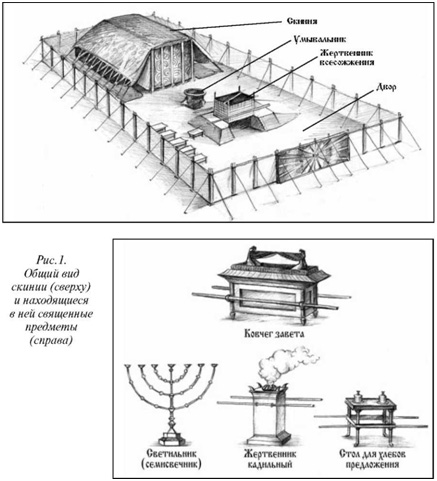 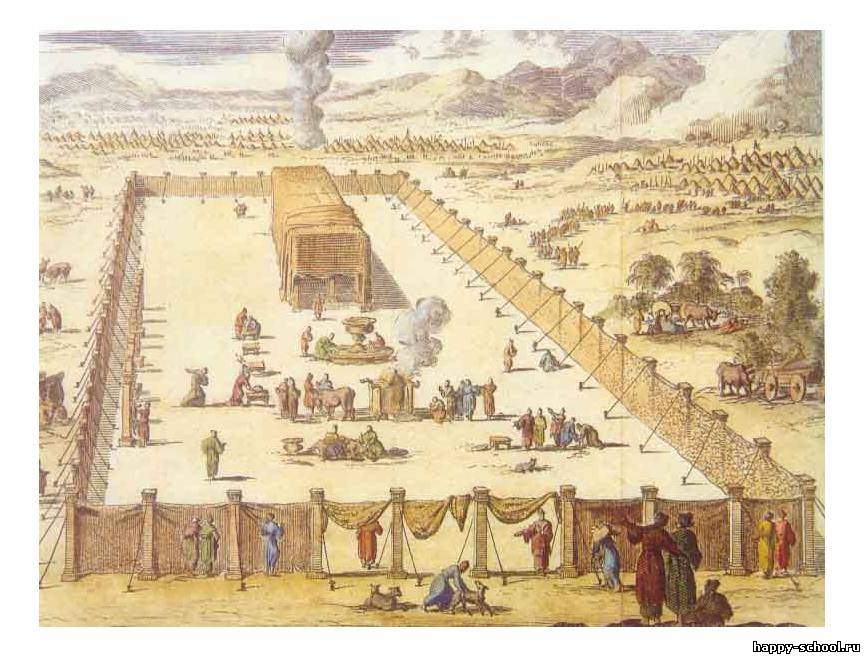 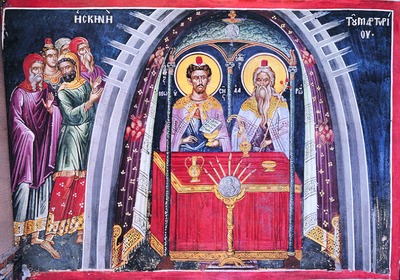 Православный храм
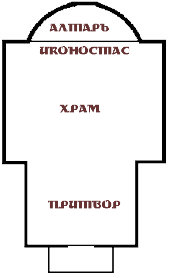 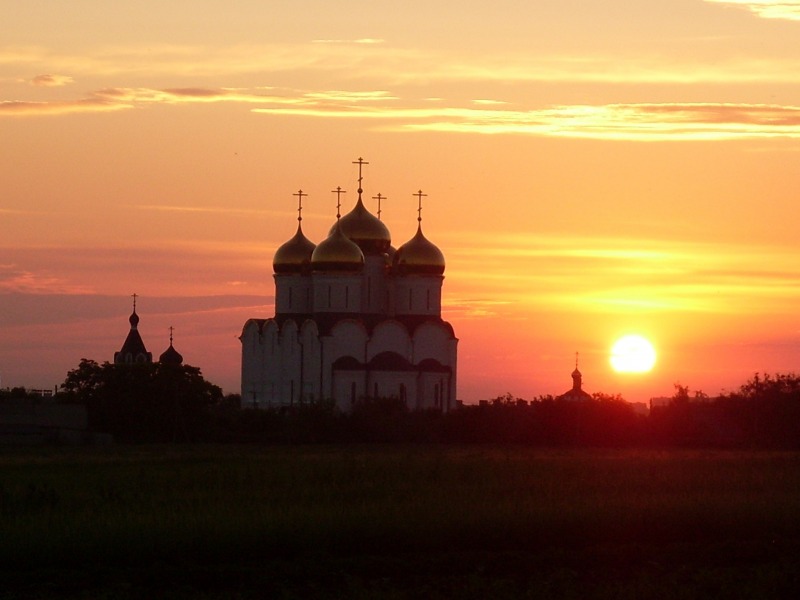 Алтарь
Средняя часть
Притвор
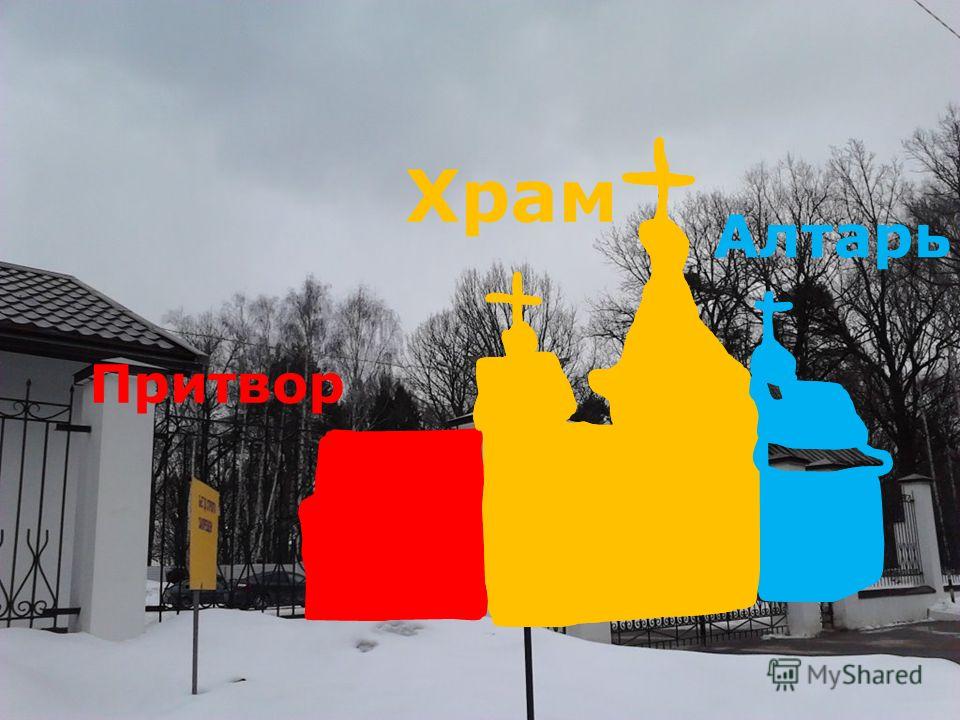 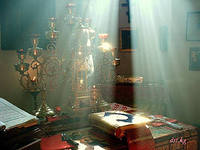 Алтарь – Святое Святых
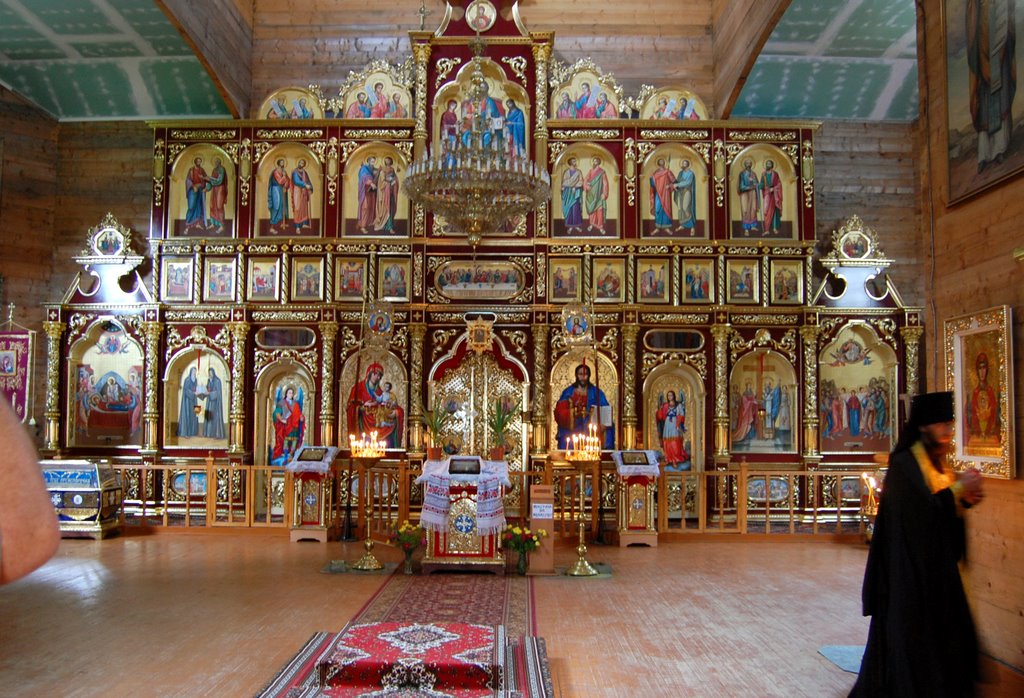 Алтарь
Означает небо -место пребывания Бога – 
Царствие Небесное
Алтарь – Святое Святых
Священник
Диакон 
Пономарь
Первосвященник – очистительная жертва
Средняя часть храма – святлище
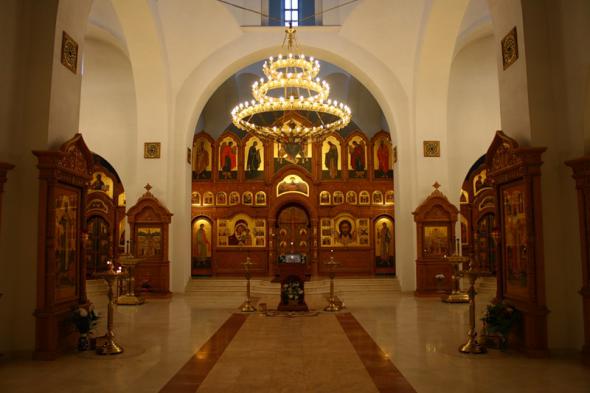 Священник
Верующие христиане –верные
Отделяет алтарь от средней части храма
Иконостас
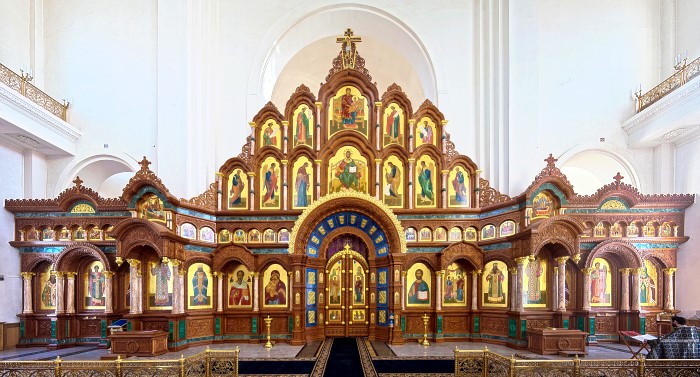 Преддверие храма.
Притвор
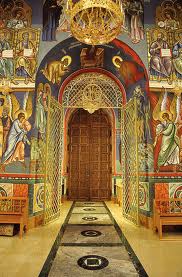 Оглашенные – люди, готовящиеся ко Святому Крещению, или за тяжкие грехи временно отлученные от Причастия
Колокольня
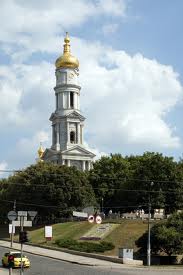 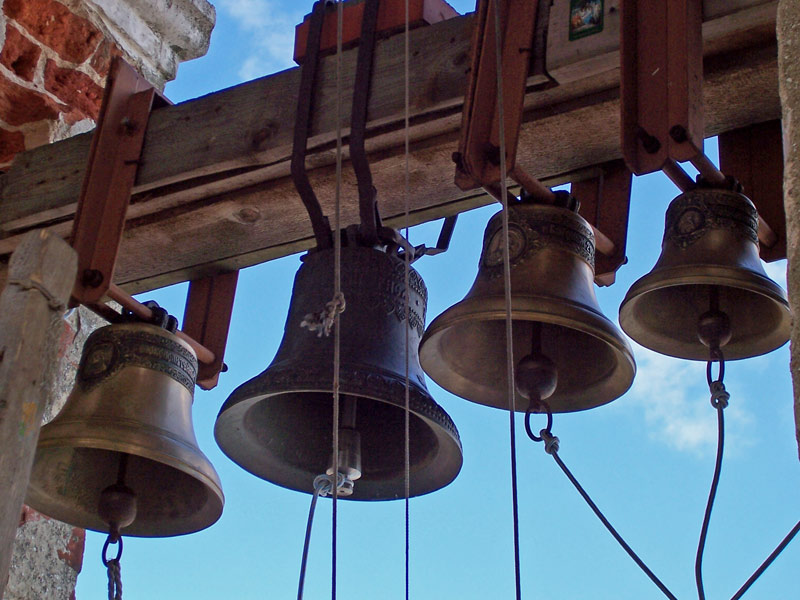 колокола
Звонница
Колокольный звон
Созывает на молитву
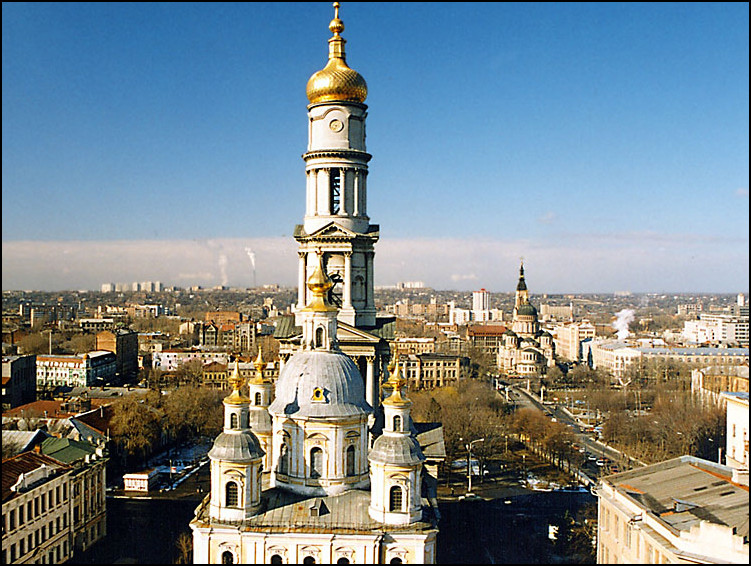 Возвещает о важнейших моментах службы
Напоминает о вышнем, небесном мире
Колокольный звон
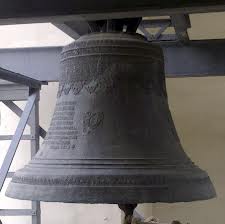 Благовест – звон в один колокол
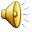 Трезвон – звон во все колокола, выражает христианскую радость, по поводу праздника
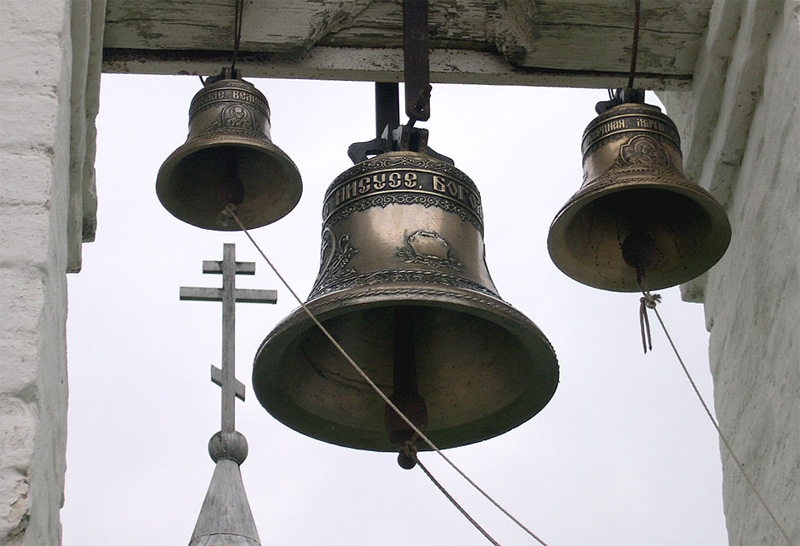 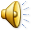 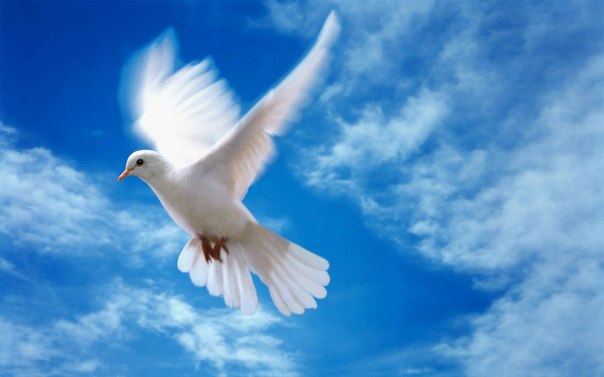 Перебор – медленный звон поочередно в каждый колокол по одному разу, начиная с самого малого, а после удара в большой колокол, ударяют во все колокола вместе сразу, и так повторяют много раз
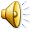 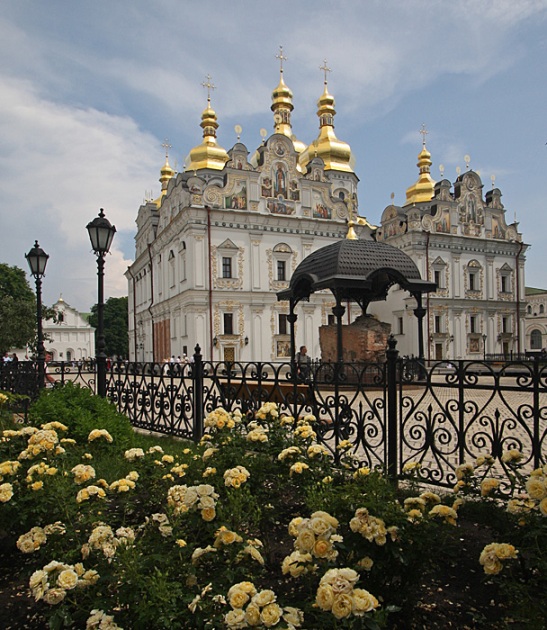 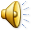 Перезвон – звон поочередно в каждый колокол, начиная с большого и до самого малого